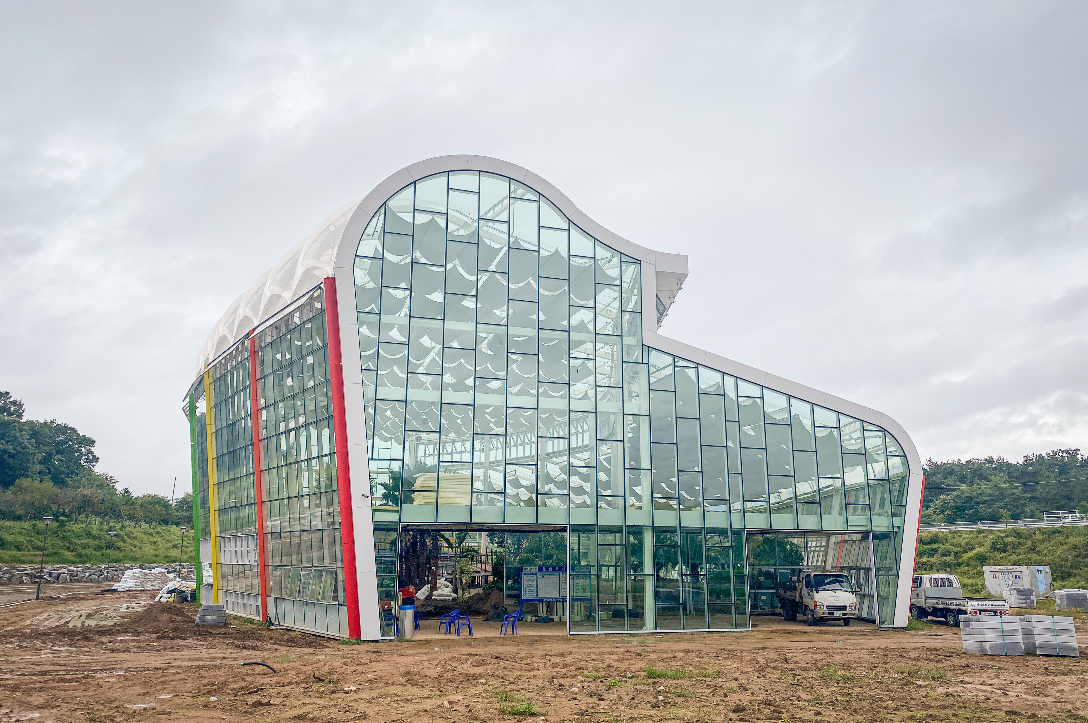 3-1. 힐링관광지 주요사업 추진현황
3-2. 레인보우 힐링관광지 아열대 온실 조성사업 
건 축 : 로비 및 휴게실 천정마감, 주출입구 자동문 설치
토 목  :  배수로 및 경계석 설치, 주차장 및 인도 잡석 포설 및 다짐
전 기 : 볼라드등 및 로비 등기구 설치
조 경 : 식재 반입 및 심기, 관람로 선형공사 및 부정형 판석 설치
3-3. 과일나라테마공원 체험 프로그램